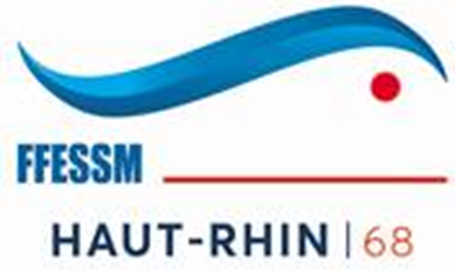 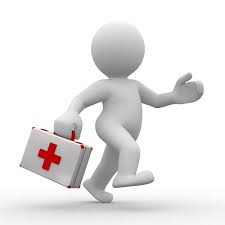 Section secourisme

Année 2023 - 2024
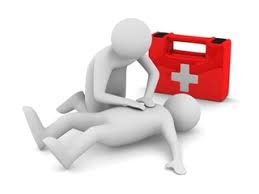 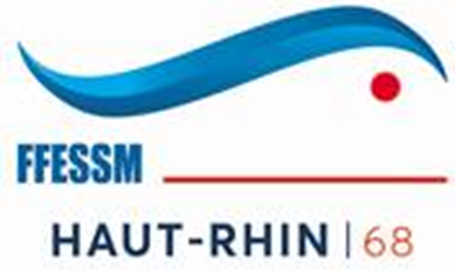 Le 18 Fevrier 2023
Recyclage PSE1 organisé par le Codep68 en partenariat avec la FNMNS
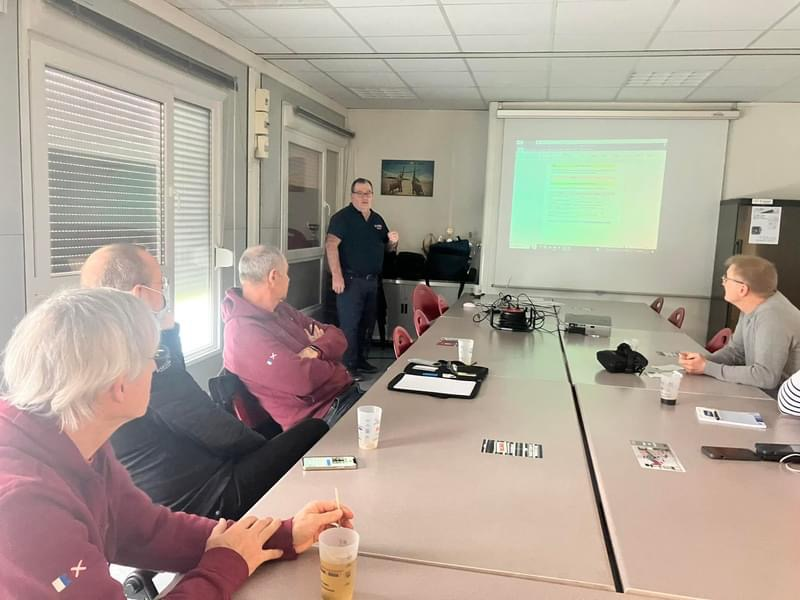 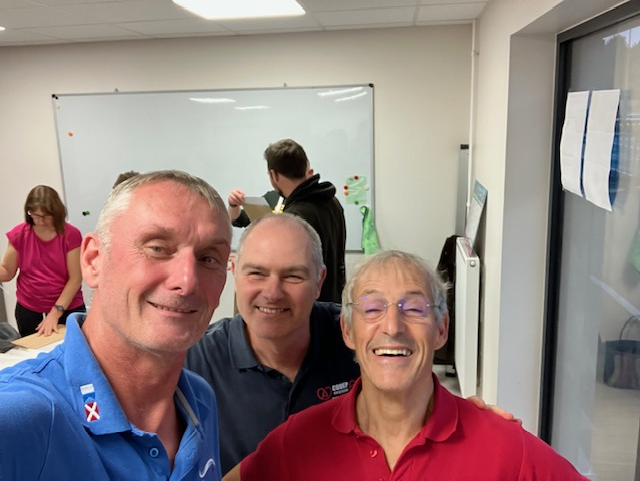 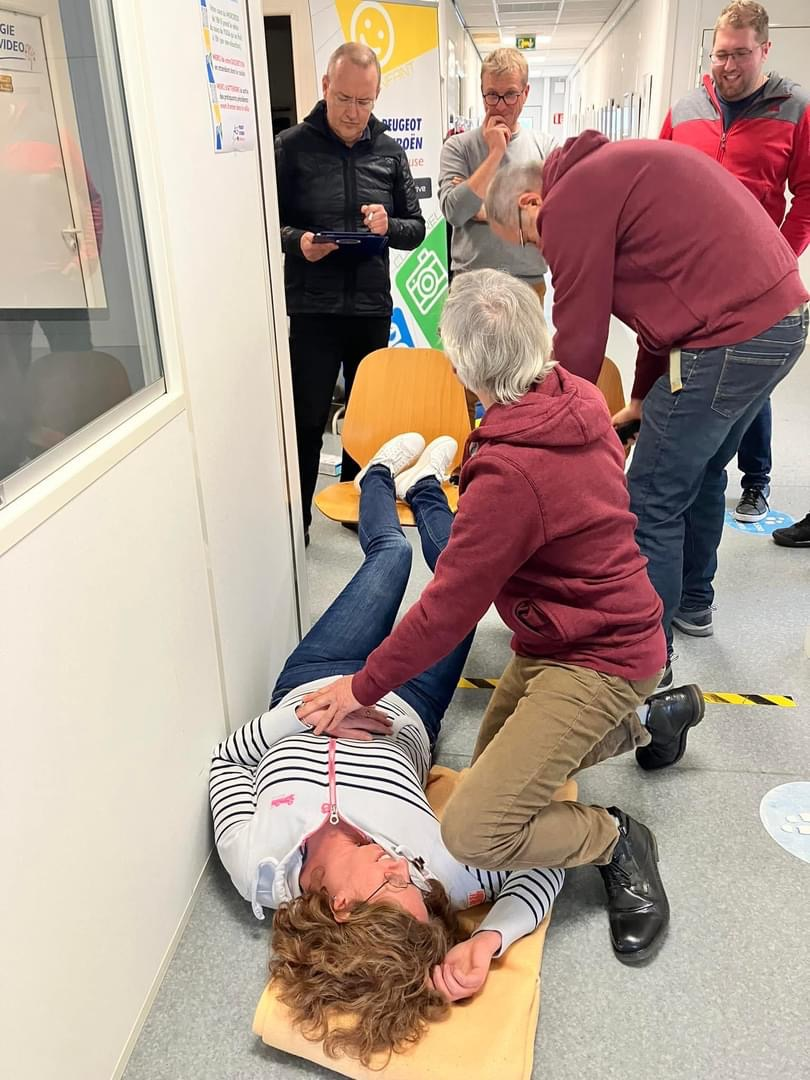 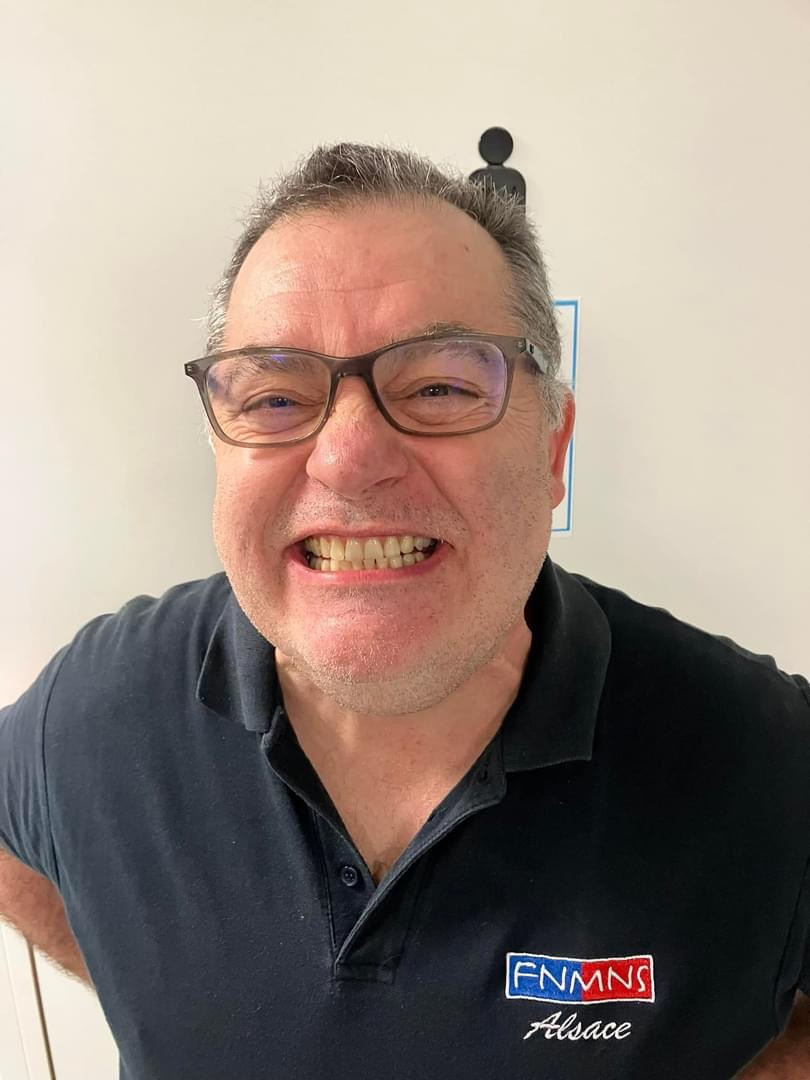 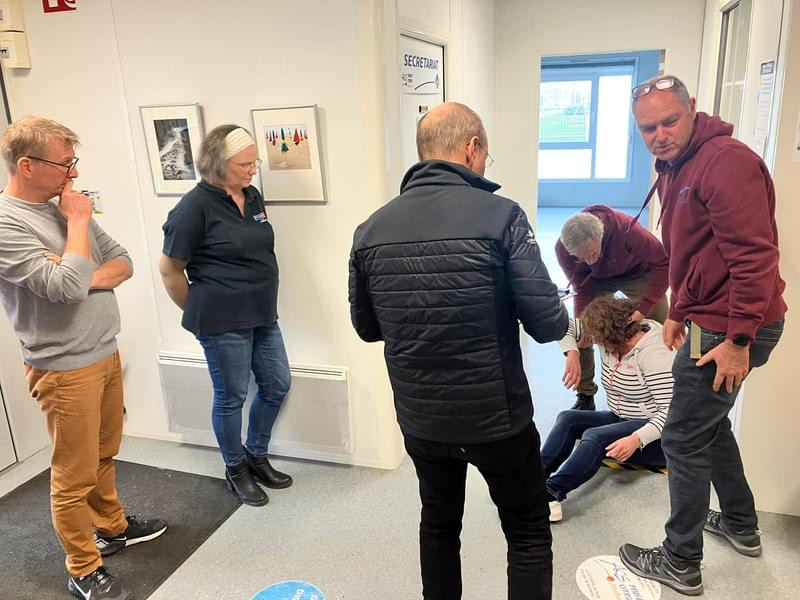 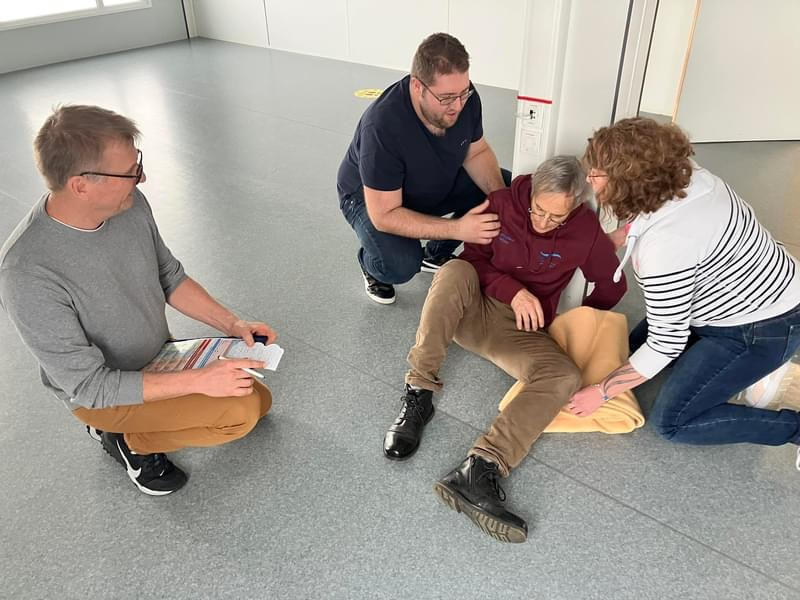 Samedi 14 Septembre 2024
Formation continue des moniteurs de secourisme du Codep 68
 
Révisions des gestes
Nouveaux textes
Les nouveaux modules d’enseignements 


    Le PSC1 s’appelle dorénavant Premier Secours Citoyen
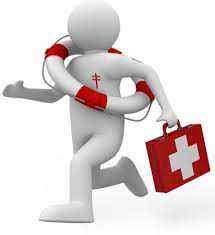 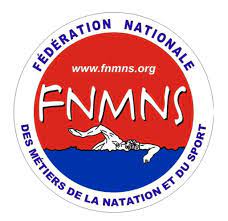 Merci à la FNMNS et Denis Foehrle pour son aide et son soutien
Le 16 mars 2024 - Recyclage des gestes qui sauvent pour le club de
Couleur plongée 68 à Ottmarsheim
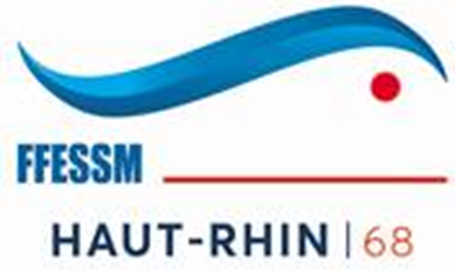 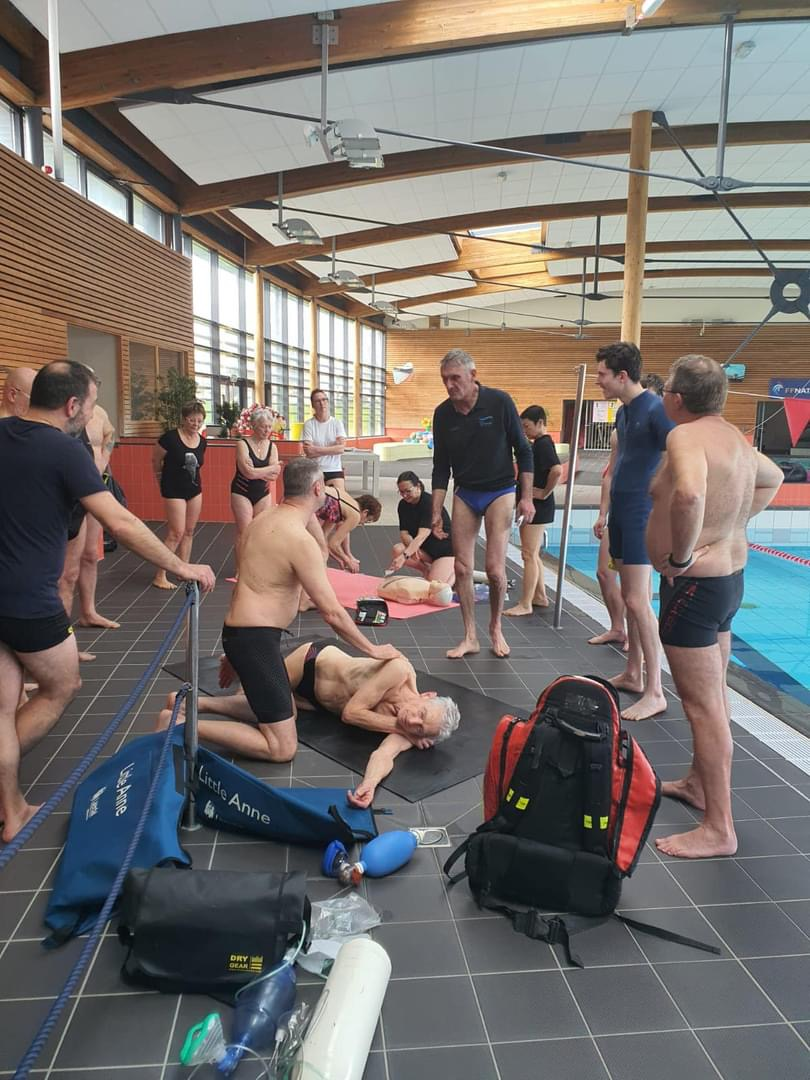 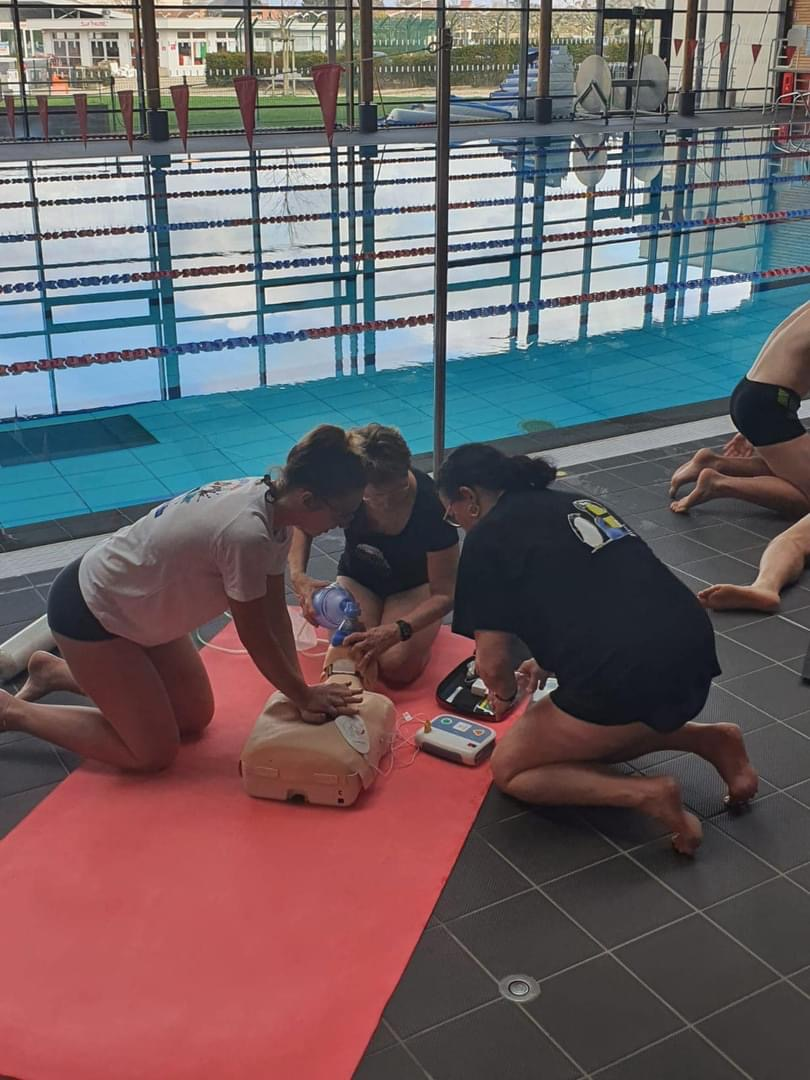 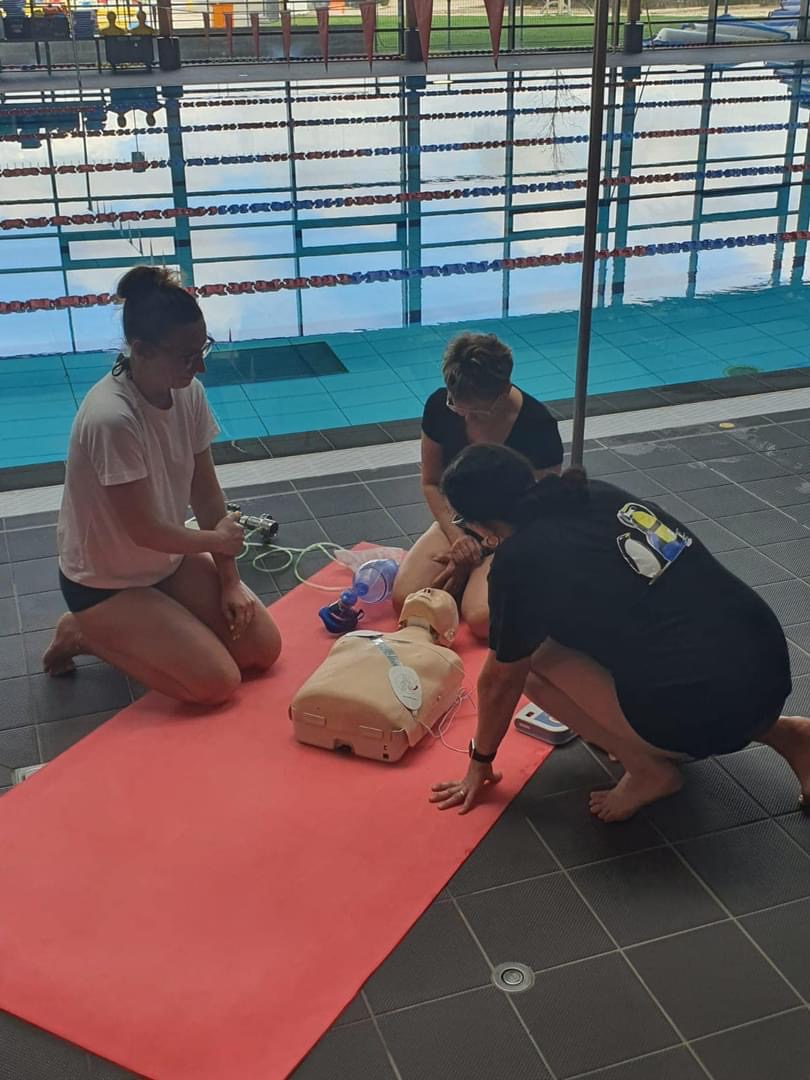 Le Codep68 sait aussi se mettre au service de ces clubs
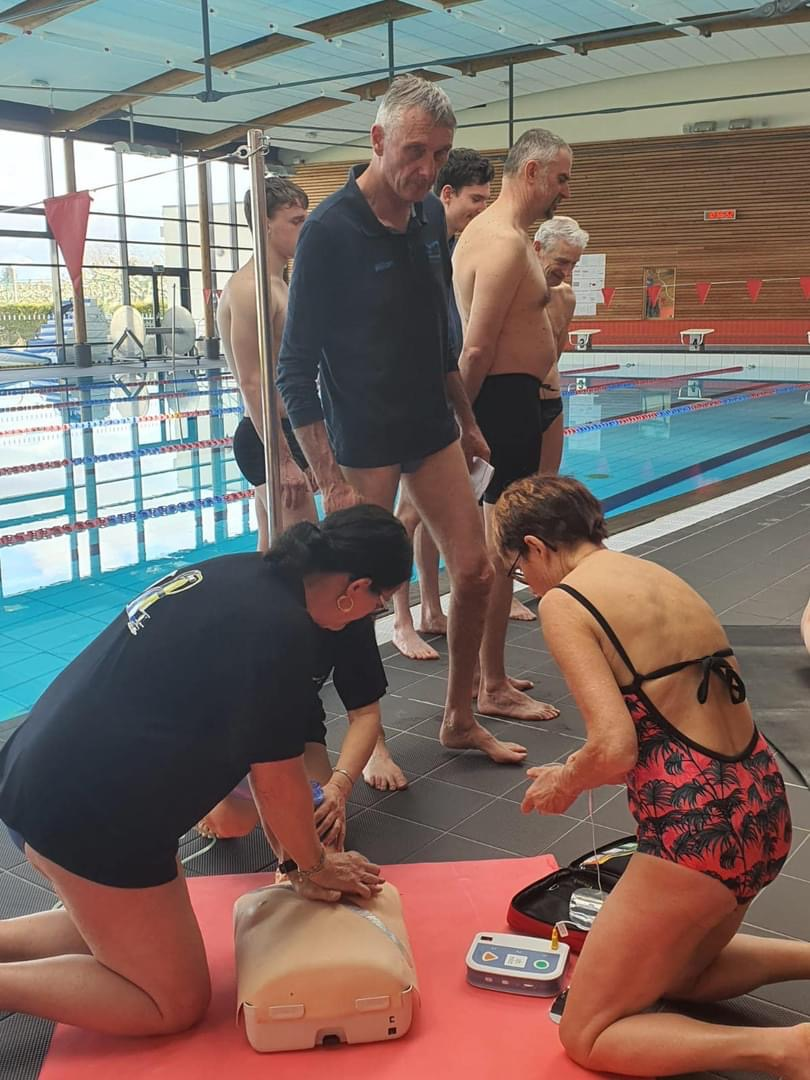 Le 23.03.2024 - PSC - Dans les locaux de Peugeot à Mulhouse
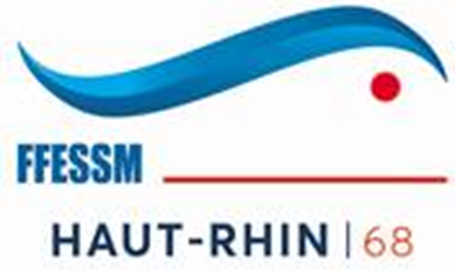 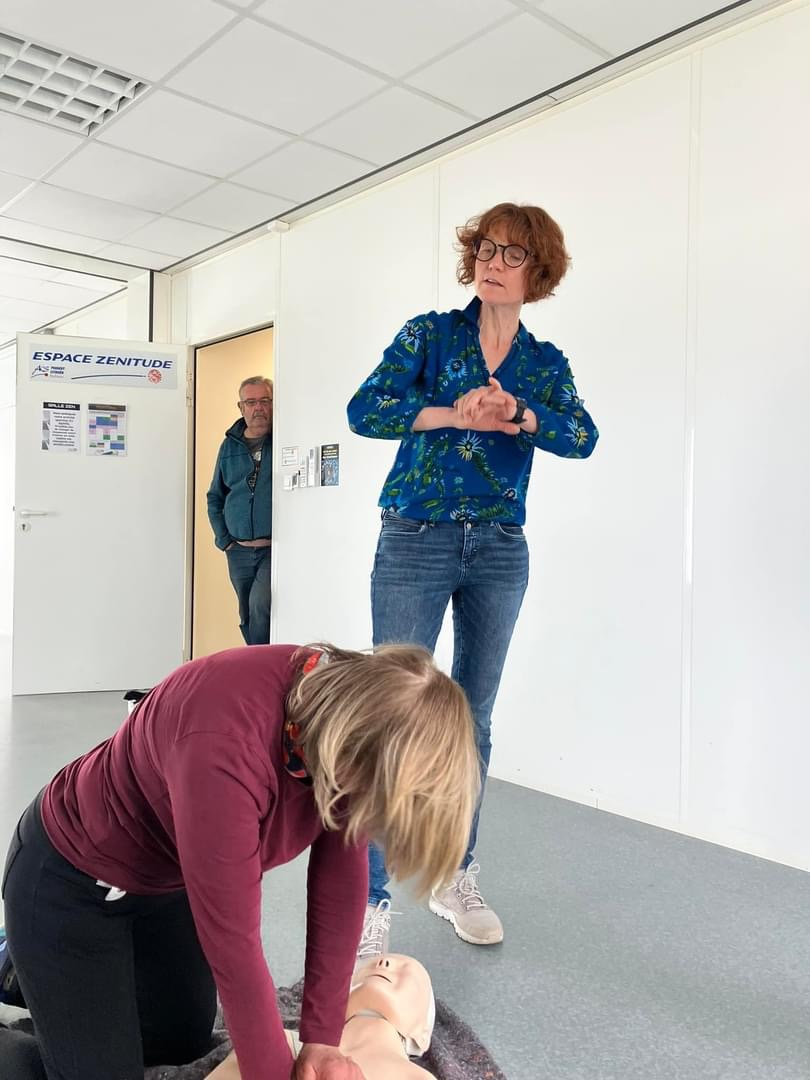 13 nouveaux Stagiaires formés
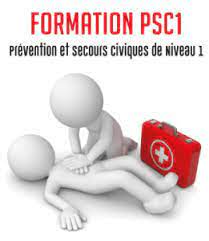 6 en recyclage
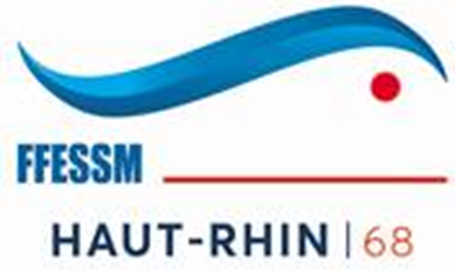 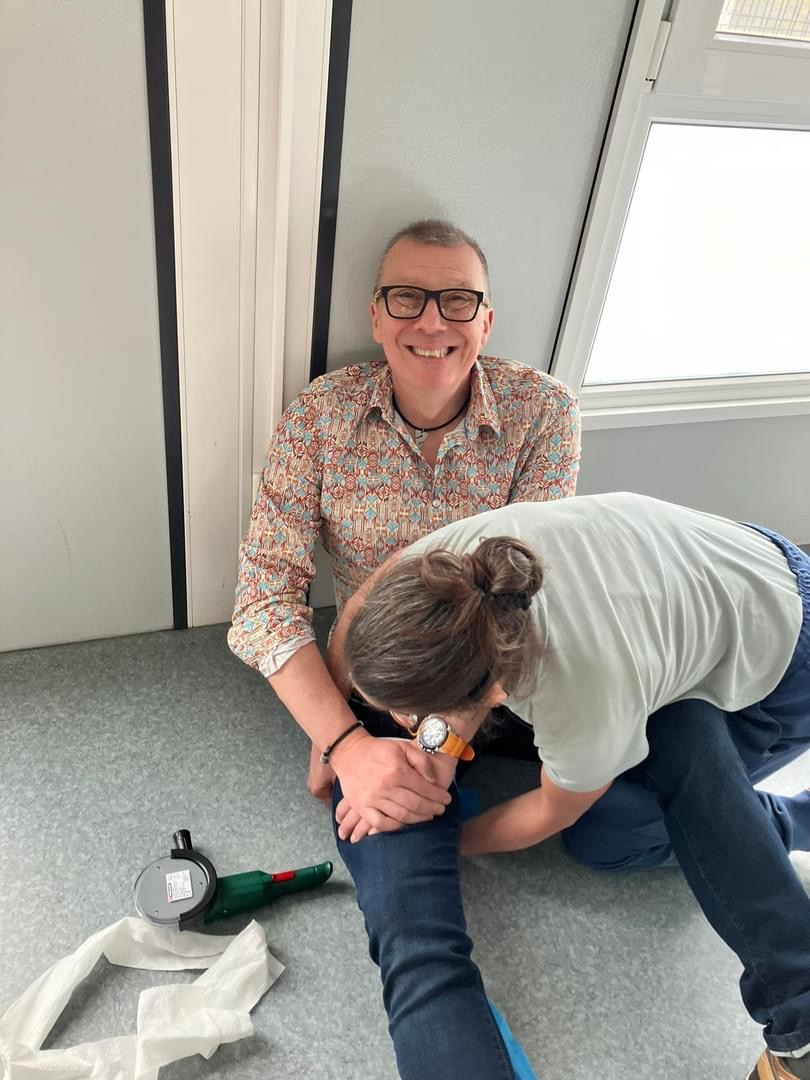 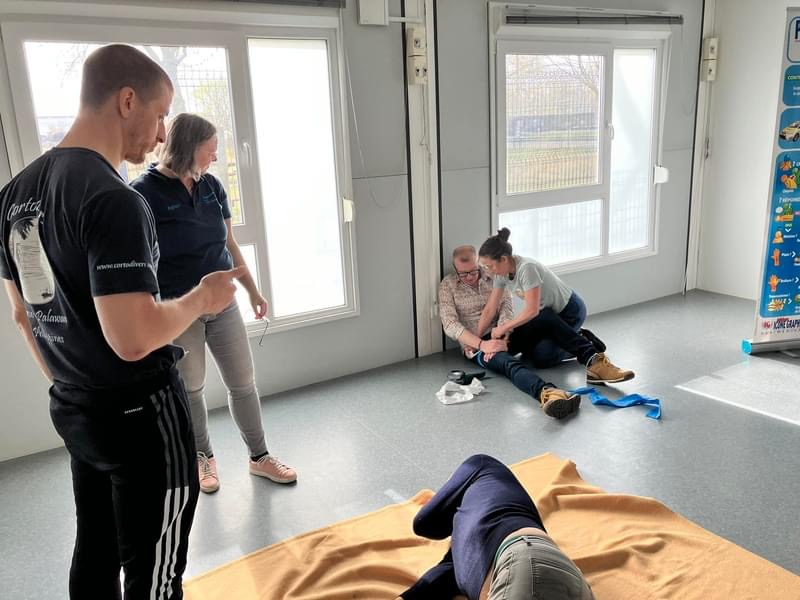 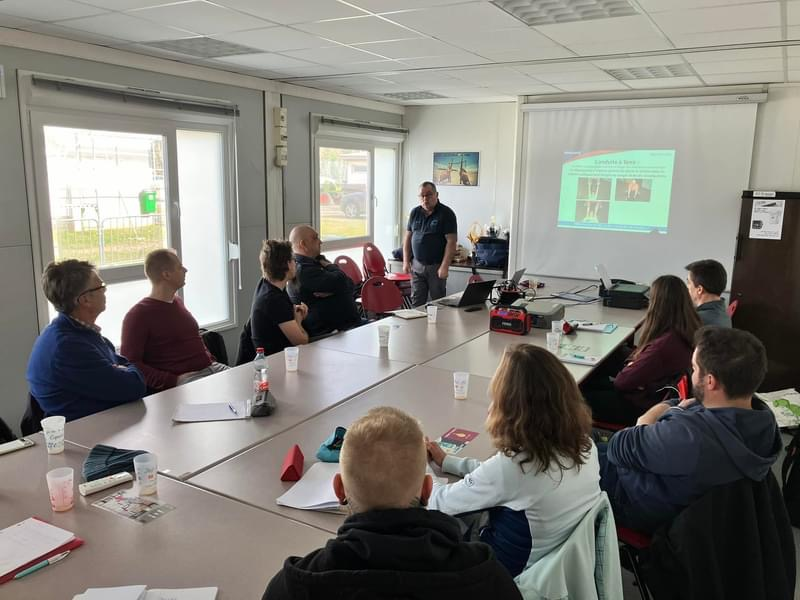 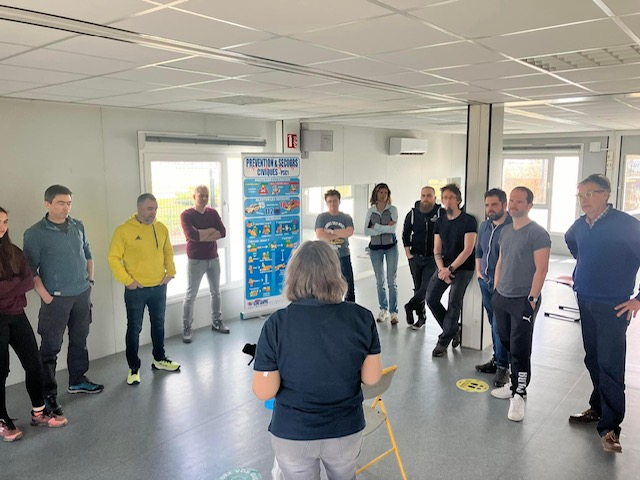 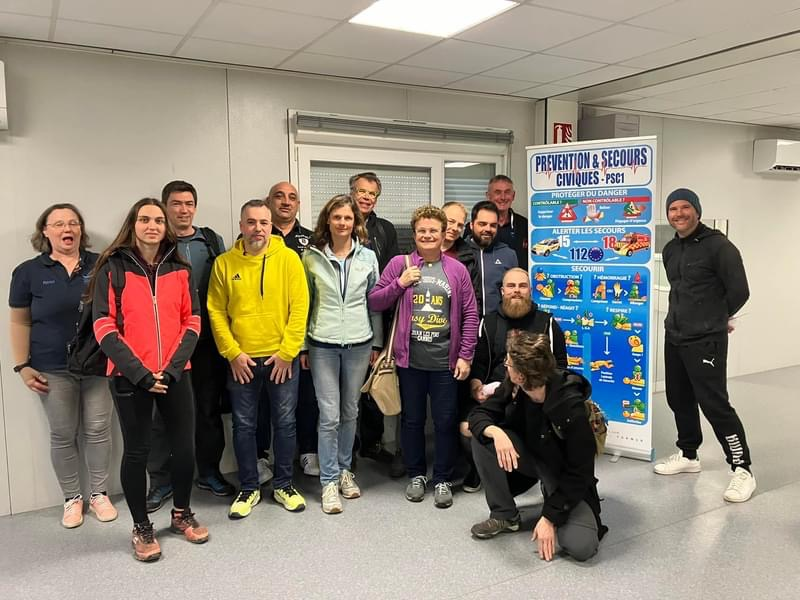 Rifap des 1 et 2 juin 2024
30 candidats en formation et recyclage  Rifap
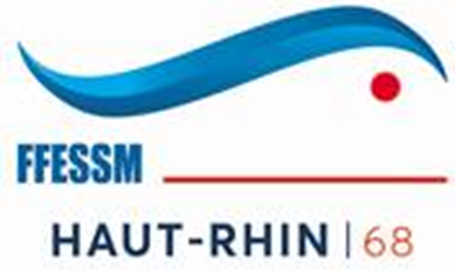 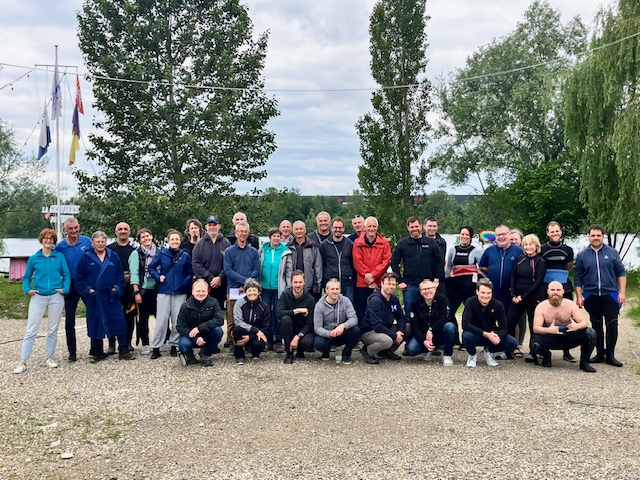 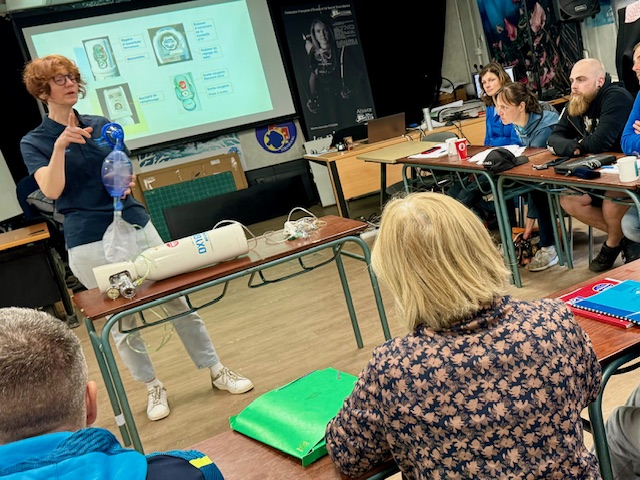 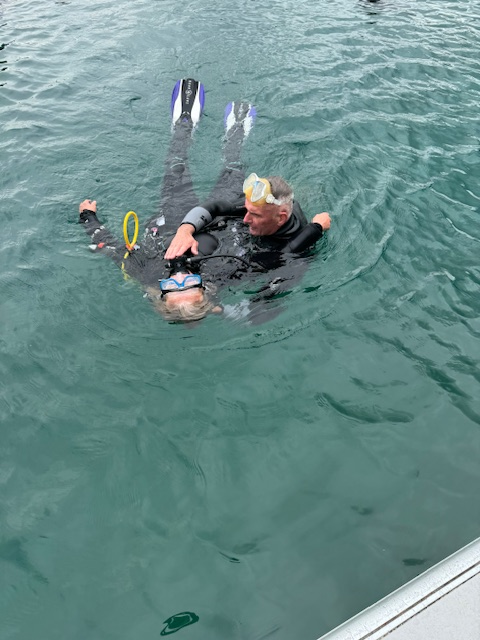 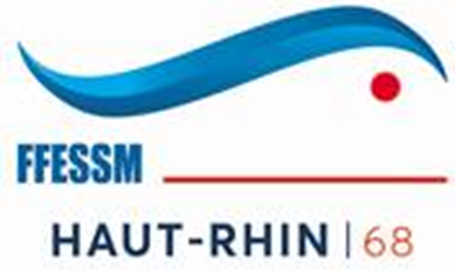 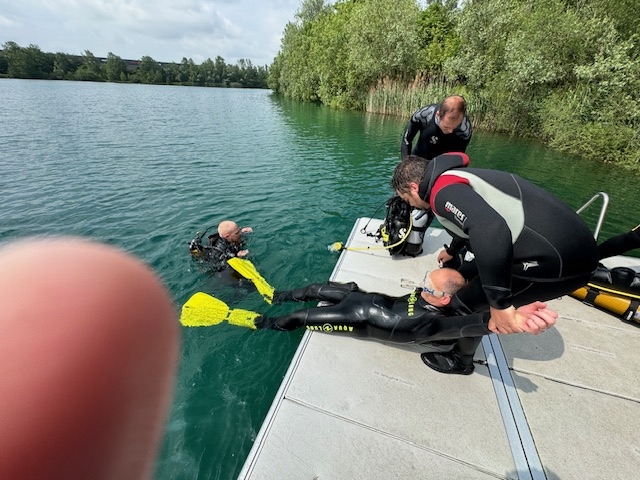 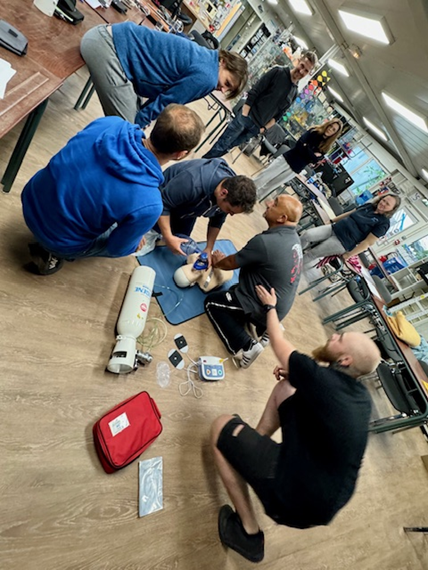 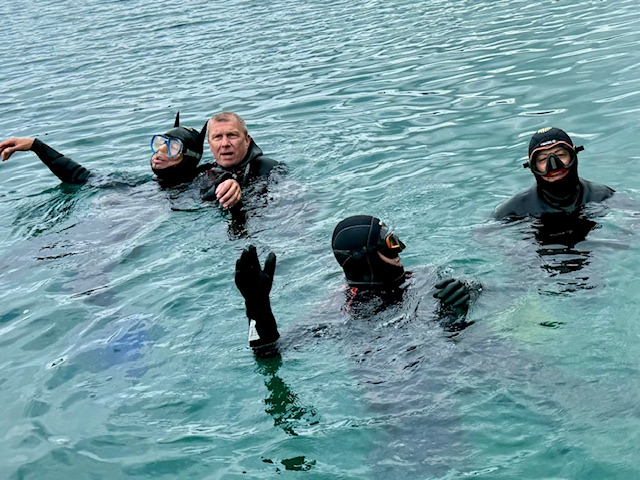 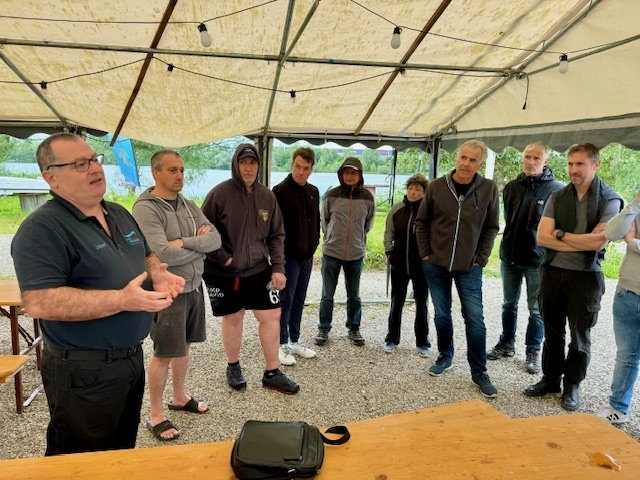 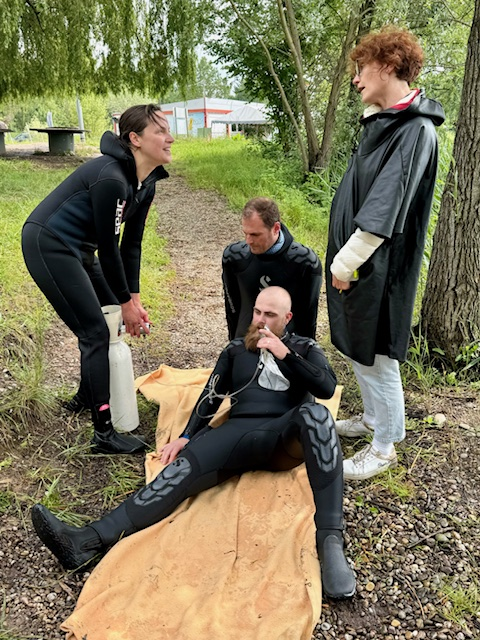 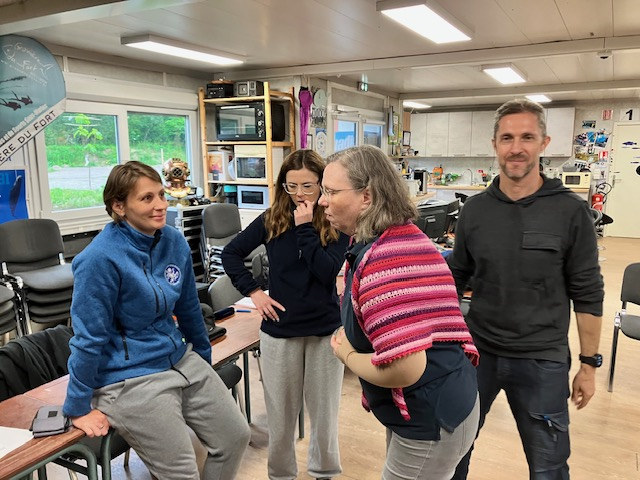 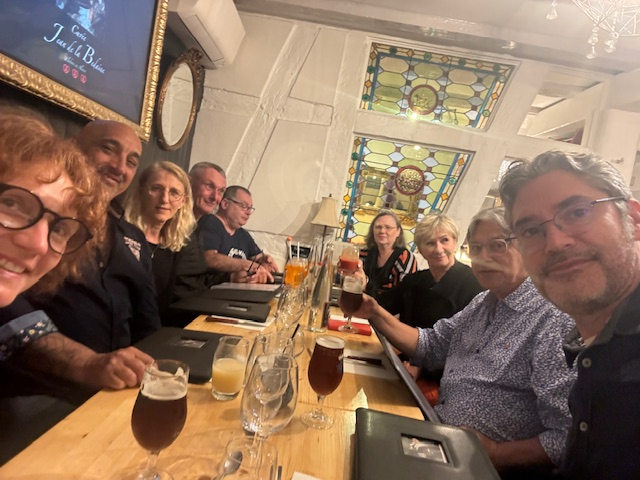 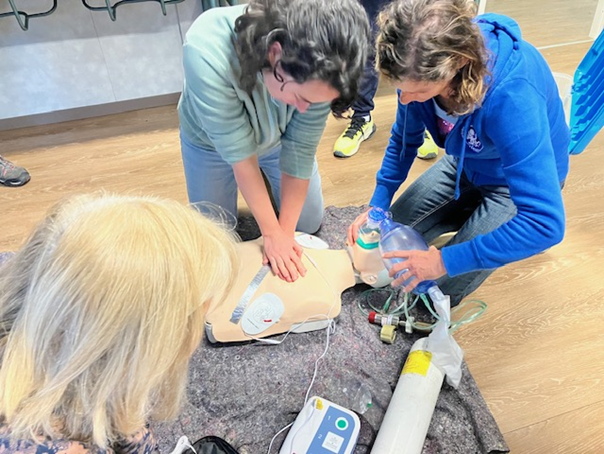 Remarques à propos du Rifap nouvelle mouture :
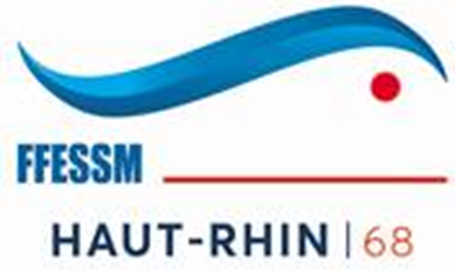 La victime se plaint d’un malaise
Attention avec L’Anteor !!
Les hémorragies externes
Les plaies, les brûlures et les traumatismes
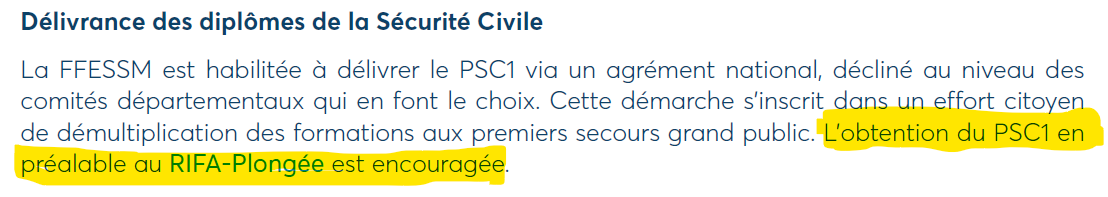 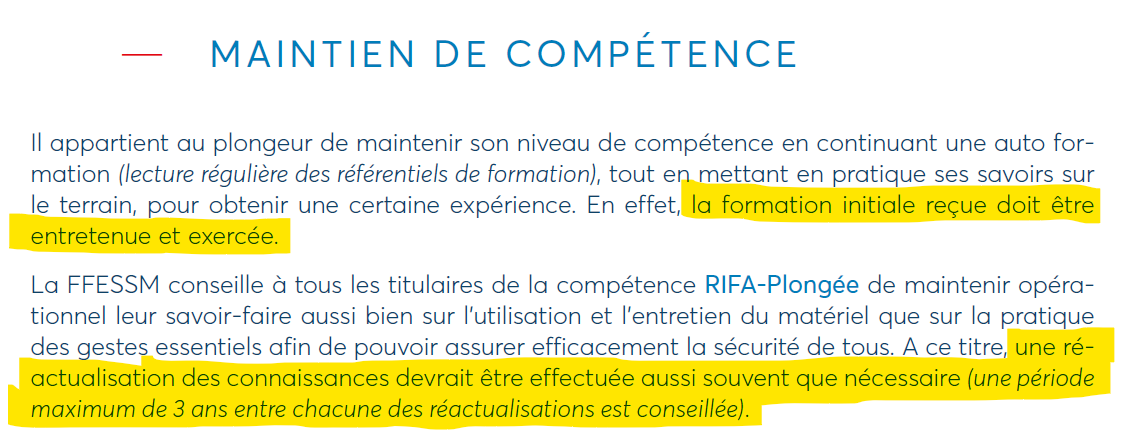 Pour la saison 2024 - 2025
Le 15 Février 2025 - une formation recyclage pour les PSE1 à Peugeot Sausheim
Le 1 Mars 2025 organisation d’un PSC à Peugeot Sausheim
Les 17 et 18 mai 2025 un weekend Rifap à la GDF
Un Anteor en fin d’année (au mois de novembre) selon la demande
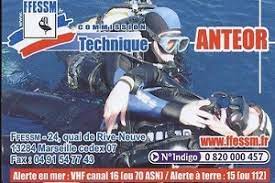 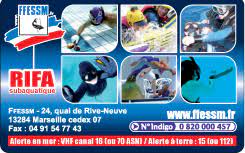 Du matos neuf pour mieux coller à ce qui se fait aujourd’hui
Deux bouteilles d’oxygènes de formations
BAVU
Masques inalatoires
Memento du secouriste
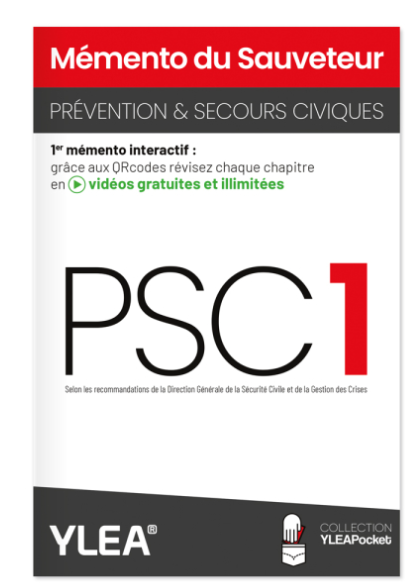 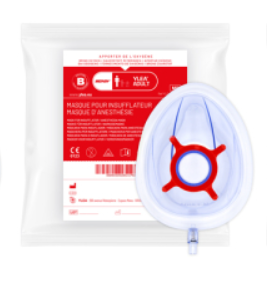 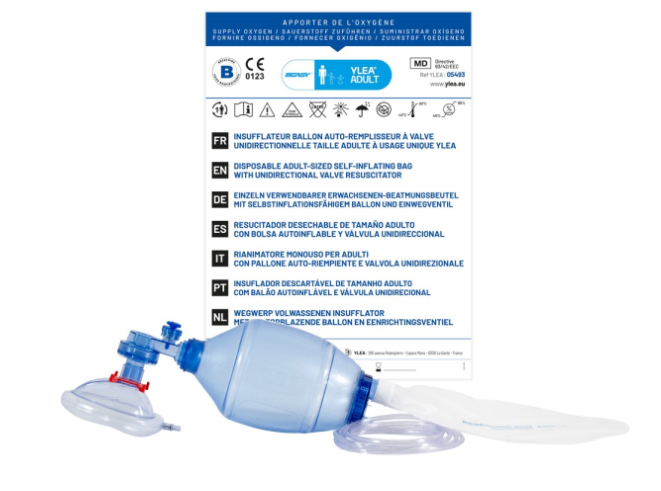 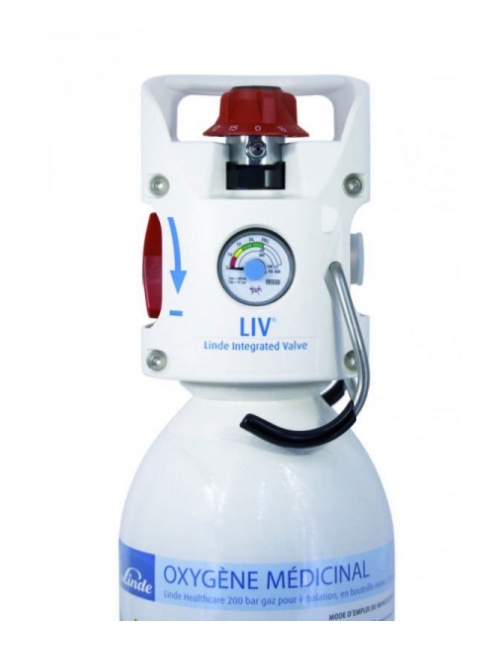 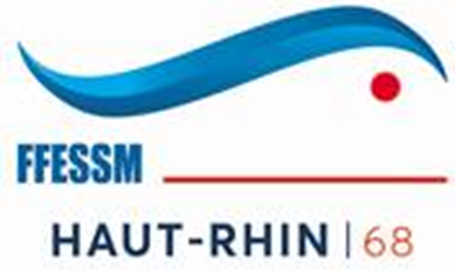 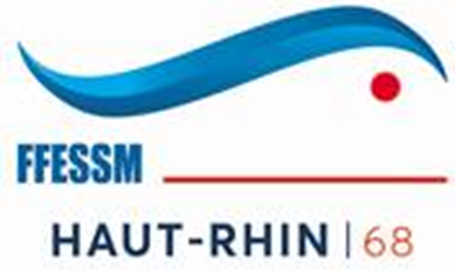 Toute l’équipe vous remercie pour votre attention
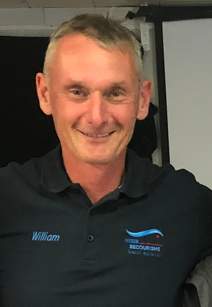 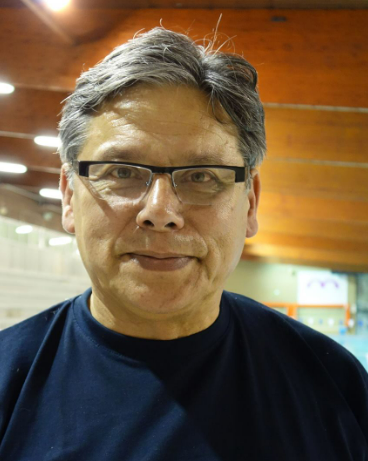 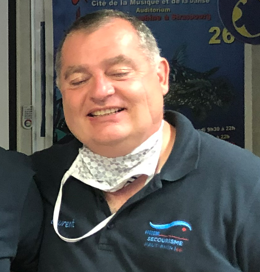 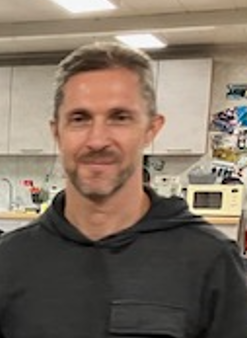 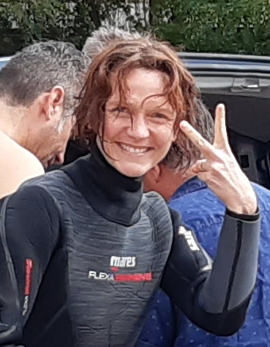 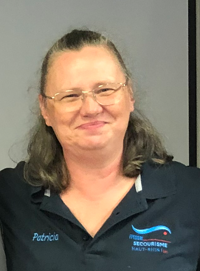 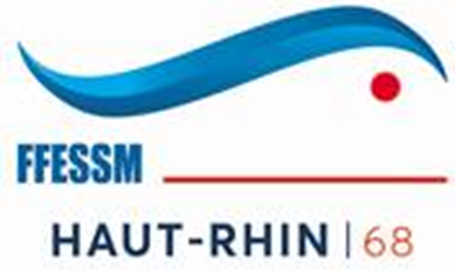 ? Des Questions ?
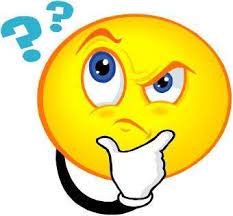 MFT – Rifap - https://mft.ffessm.fr/pages/documents
https://www.codep68.fr/
http://cfmns68.fr/
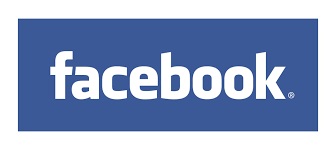 Suivez nous aussi sur
William HURST E3 N° 17020
Moniteur de secourisme N° 68 -10 - 1332